GCSE DRAMA​
Edexcel (Pearson) GCSE Drama​
http://qualifications.pearson.com/en/qualifications/edexcel-gcses/drama-2016.html​
​
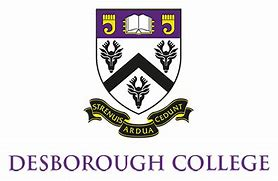 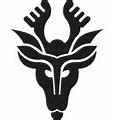 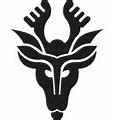 OVERVIEW OF UNITS​
Component 1 – DEVISING THEATRE ​
                Coursework – 40% (Completed in Year 10)​
Component 2 – TEXT FOR PERFORMANCE ​
                Formal Practical  Exam – 20%  (Completed in Year 11)​
​Component 3 – THEATRE MAKERS IN PRACTICE
               Formal Written Exam – 40% (Completed in Year 11)​
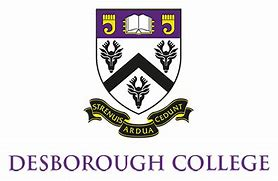 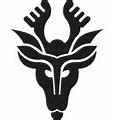 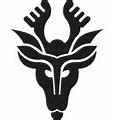 Component 1  ​DEVISING THEATRE – 40%​
ASSESSMENT OUTLINE:​
Candidates respond to different stimuli such as photographs, poems, paintings and play texts  to create their own Devised Theatre Performance. ​
Candidates explore a variety of drama mediums and elements such as: still image, thought-tracking, hot-seating, role-play, characterisation, physicality, voice, lighting design, sound / music design and set design.​
Through written work candidates evaluate the creative processes and the performance in a 2000 word Portfolio, comprising 6 questions.   ​
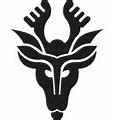 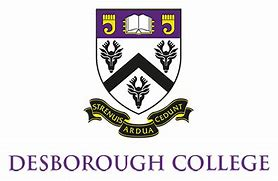 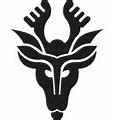 Component 2​TEXT FOR PERFORMANCE – 20%​
ASSSSMENT OUTLINE​
Candidates rehearse 2 extracts from one play script, working in groups of 3-5.  Options to perform monologues or duologues are also available.​
After school rehearsals are compulsory.​
Assessment is based on:​
                   Vocal and Movement Skills​
                   Roles and Characterisation​
                   Communication​
                   Content, Style and Form​
400 words outlining artistic intentions are sent to the examiner before the exam.​ A visiting examiner awards the performance marks in early March.​
Technical options are available for Lighting or Sound Assessment​.
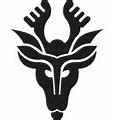 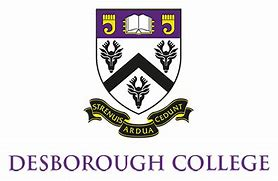 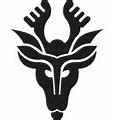 Component 3 ​THEATRE MAKERS IN PRACTICE – 40%​
ASSESSMENT OUTLINE:​
This is a 1hr 45min written exam.​
Section A – Study of a Set Text, An Inspector Calls (crime thriller / morality play)​
Candidates answer 2 short and 3 extended answers from the perspective of a performer, director & designer. 
All performance elements need to be studied, alongside the desired audience response.​
Section B – Evaluation of Live Theatre Performance.  Candidates are permitted to take in 500 words of notes, analysing all performance elements.  ​2 extended answers are required.
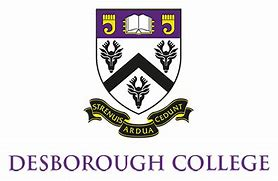 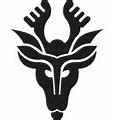 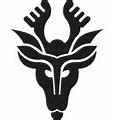 Final thoughts…​
GCSE Drama is a good choice for boys who enjoy active learning and working collaboratively with others within a creative environment.​
Pupils will develop confidence, communication skills and emotional intelligence relevant to just about any future course or training scheme.​
An enjoyment of writing is required to complete the 2,400 words of coursework and the 1 hour 45 mins written exam paper.​
An enjoyment of performing to an audience is required.​
A willingness to attend rehearsals after school.  These are an important part of the rehearsal process for the Unit 1 Devised theatre and Unit 2 performance exam.  ​
Evening / matinee theatre trips are important too.​
Pupils can progress onto the A Level Course.​
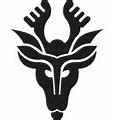 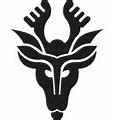 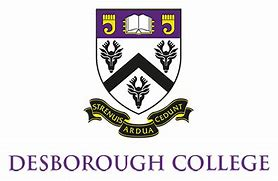